Reggeli áhítat
2018.02.12.
Gerendás, Általános Iskola
Legyen az Ige a fegyvered!
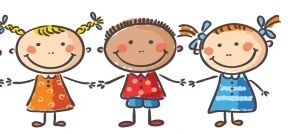 ‚…Felejtsd el az önbizalmat, semmi haszna! Egyedül Istenben bízz!”
1Kor 10,12
Imádkozzunk!
Kedves Istenem! Ma jelképesen felveszem a TE fegyverzetedet, hogy megálljak az ellenség támadásai közepette. Tudom, hogy a TE gyermeked vagyok, ráállok Igéd ígéreteire. Kérem védelmedet gondolataim és cselekedeteim felett, hogy ne veszítsek el csatákat. Jézus nevében kérlek. Ámen
„Engedelmeskedjetek azért az Istennek, de álljatok ellen az ördögnek, és elfut tőletek.”
Jak 4,7
Ellenséges terület!
Hogyan tudom legyőzni a
KÍSÉRTÉSEKET?
„Vegyétek fel az üdvösség sisakját…”
Ef 6,17
„…és a Lélek kardját, amely az Isten beszéde.”
Ef 6,17